EASYACCESS
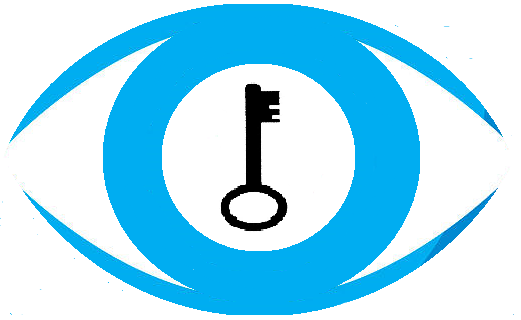 7
par SEVEN LOST
EASYACCESS
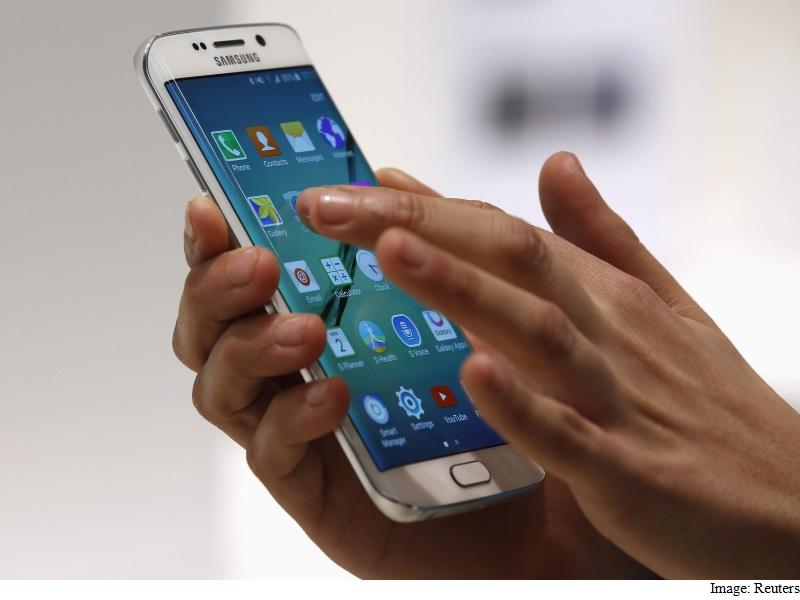 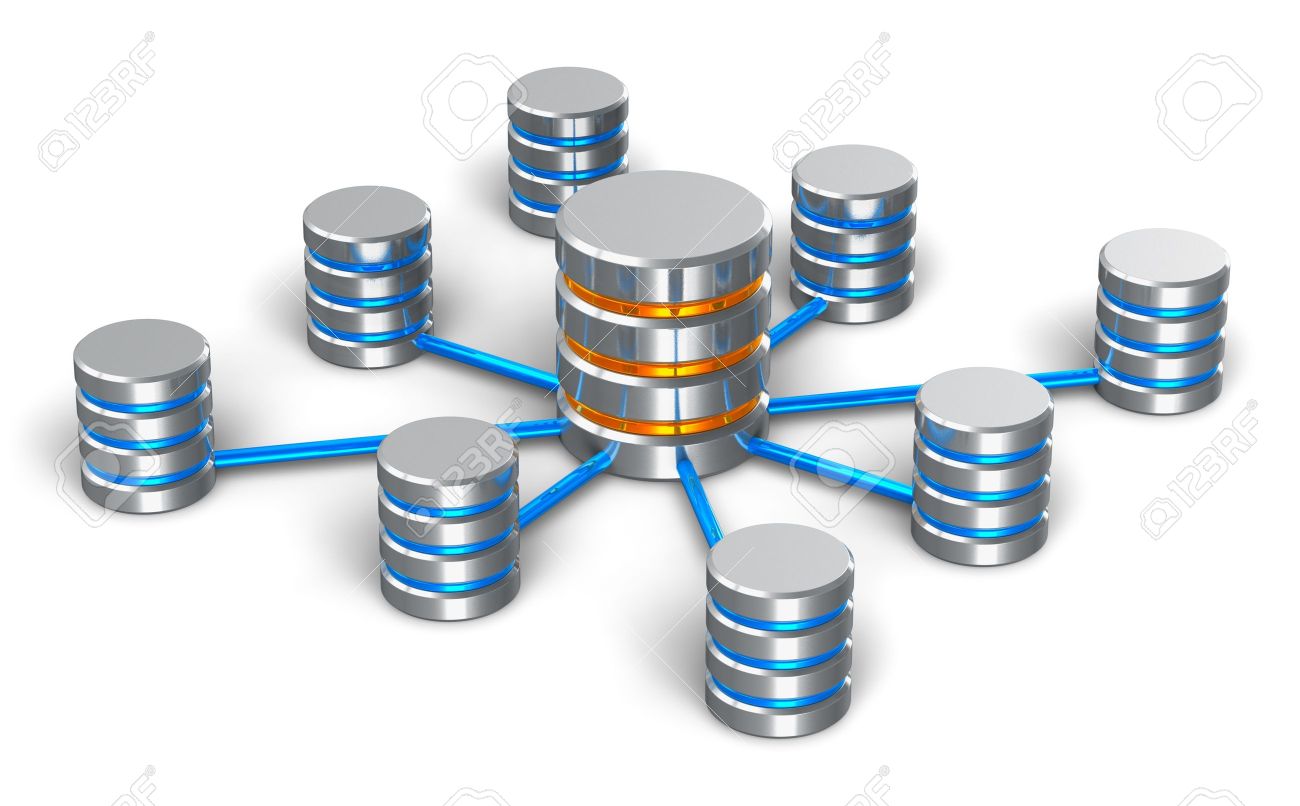 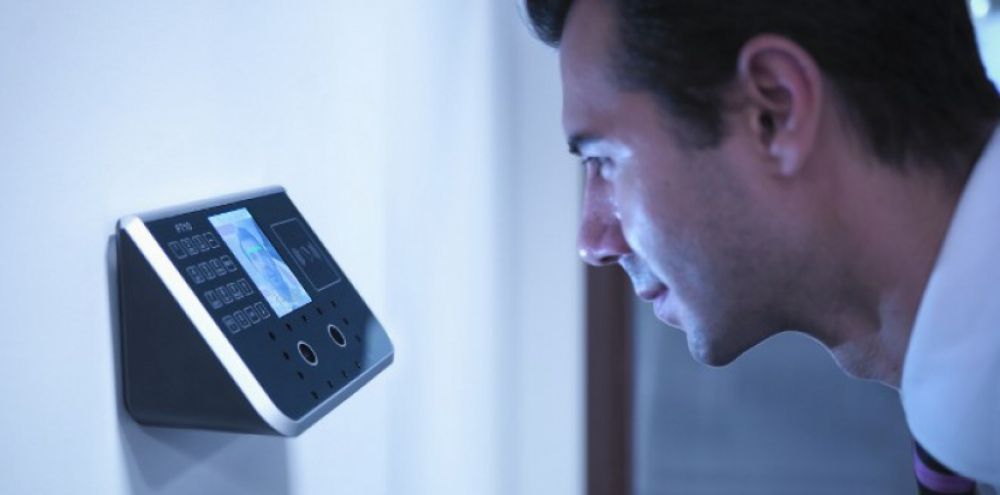 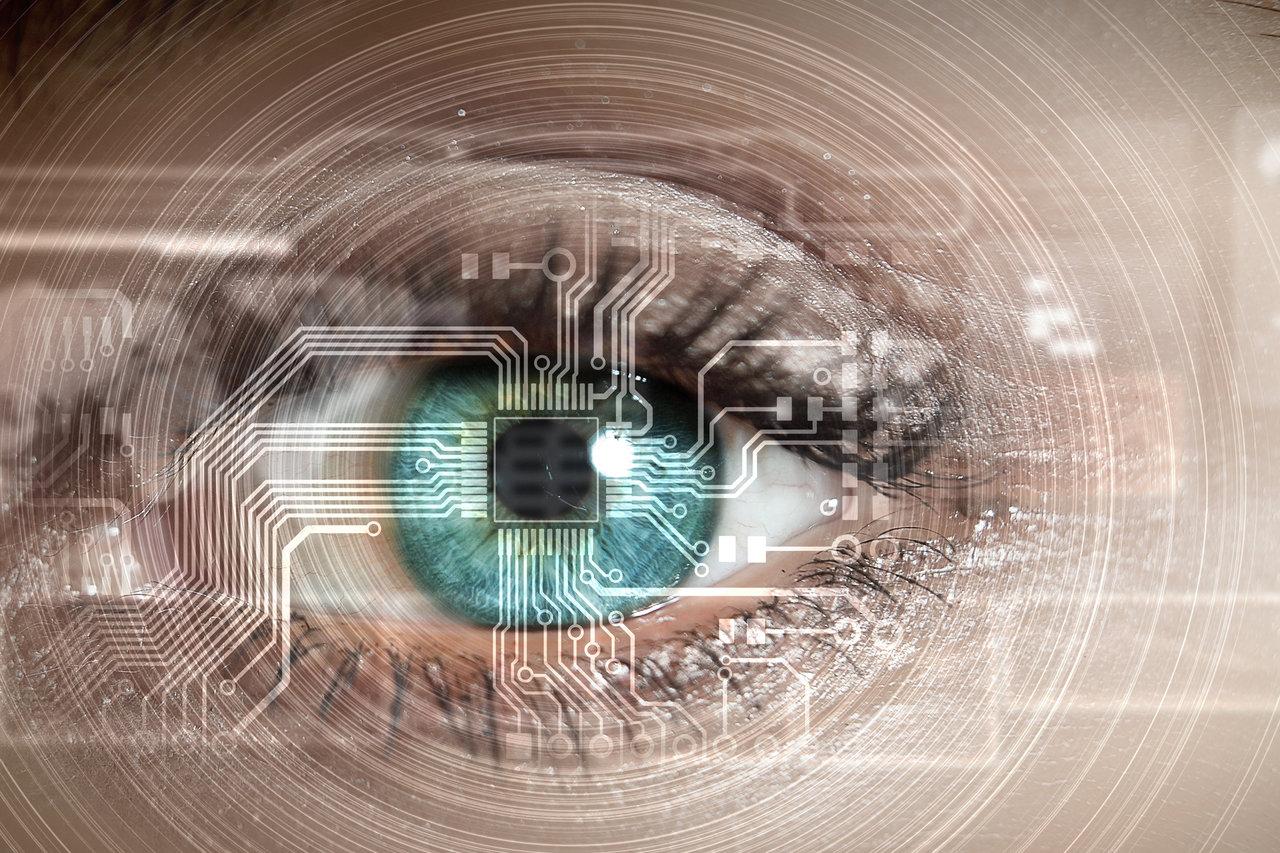 EASYACCESS
En entreprise :
patron
Secteur 1
Secteur 2
employés
Secteur 3